KS4
Year 10: Food
Tonal pencil

Biro and Brusho

Gouache/ gridding

Mono prints and watercolour

Artist postcards

Acrylic canvas board.
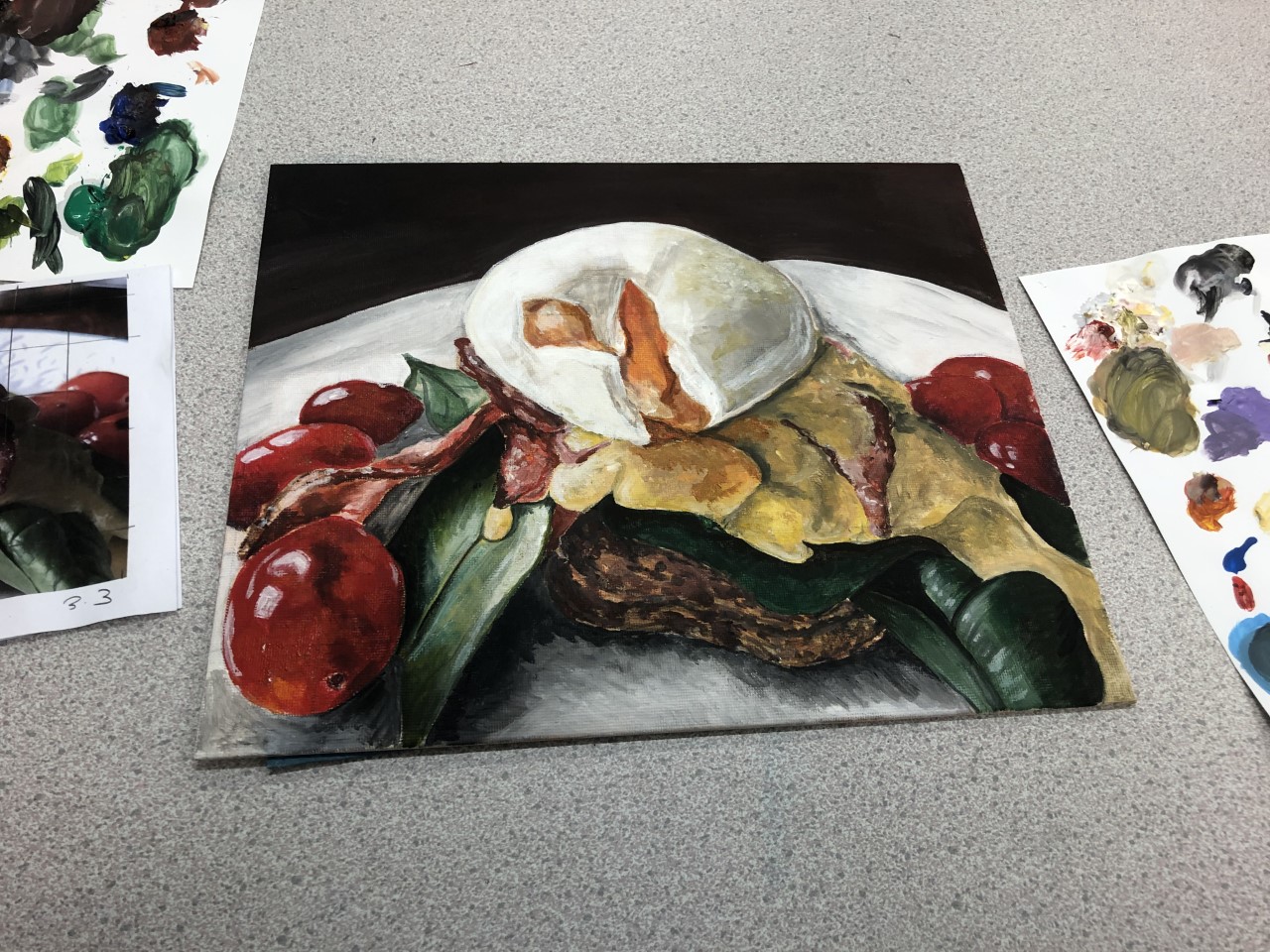 Year 11-3D
Poly print/ sugar paper

Stick and ink

Collage

Card relief

Clay

3 designs

Breeze block carving.
2 week project based on cultural patterns, Similar to be done with year 11 fine art. To boost AO2/3
Year 10 textiles design
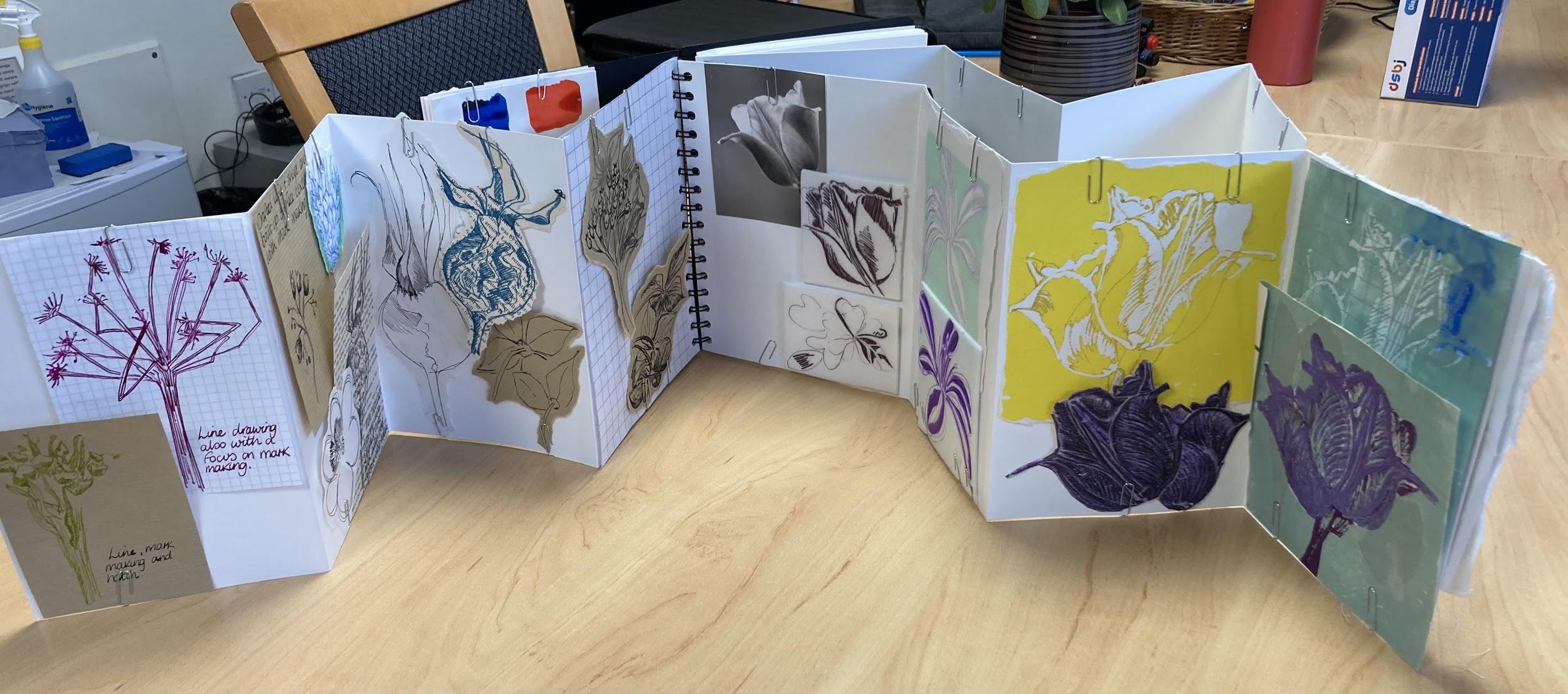 Pinning in stage prior to committing to final presentation:

-Sequence
-Organise
-Make/show connections
-Review journey
-Consider gaps
-Annotate
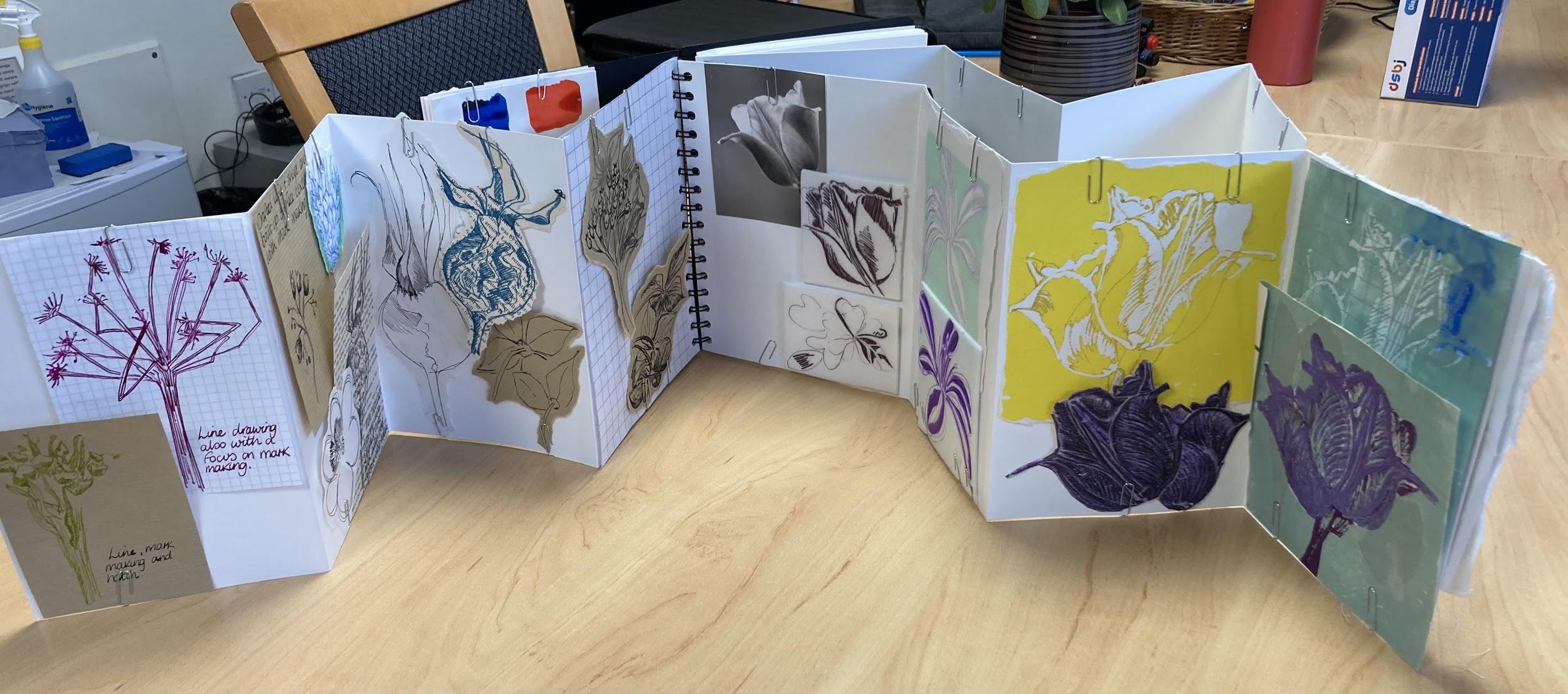 Initial recording outside in school gardens









Exploration of varied drawing media
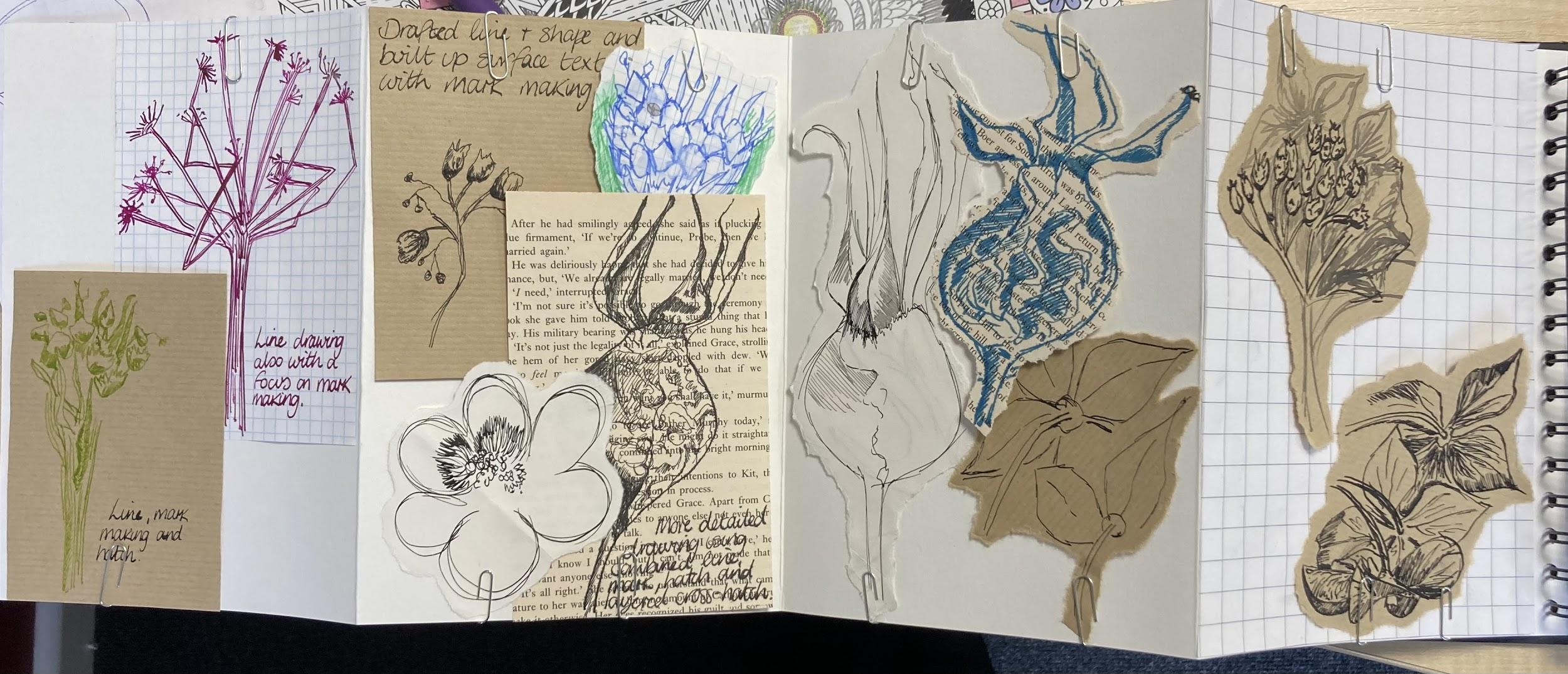 Exploration of poly-print
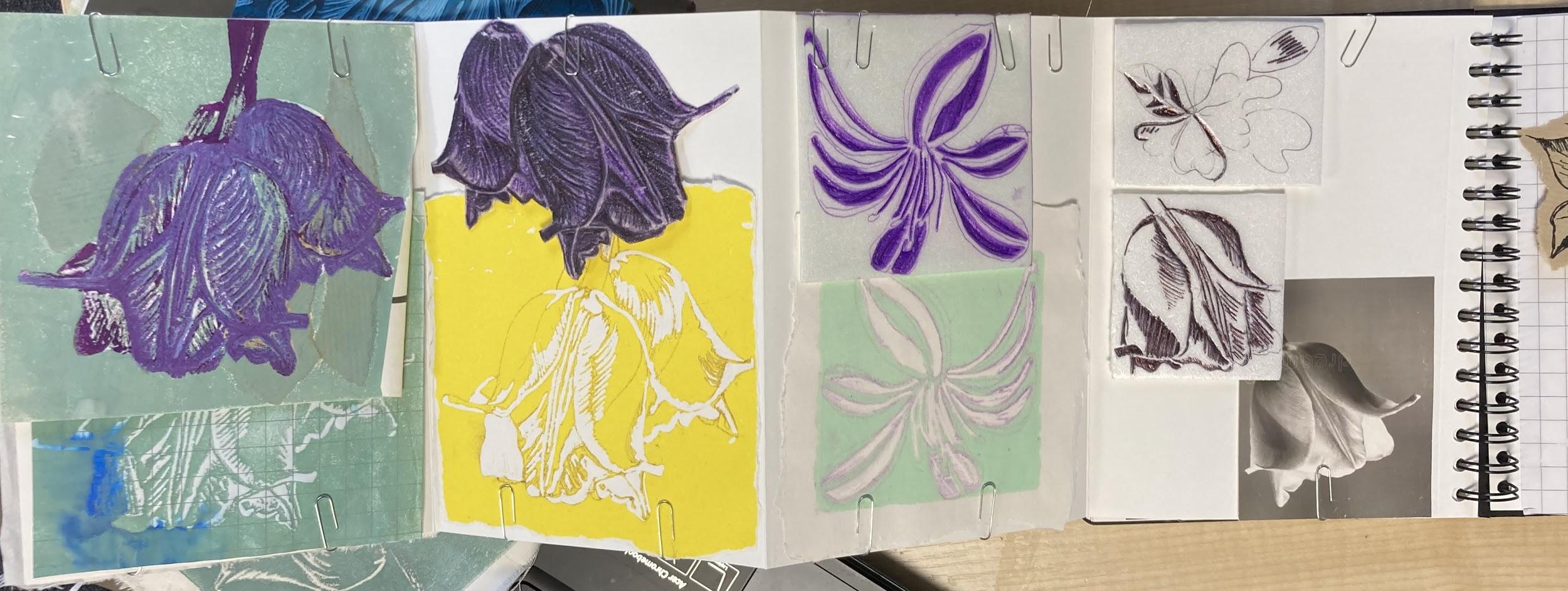 Developing ideas informed by artists (Morris and Pfaff)
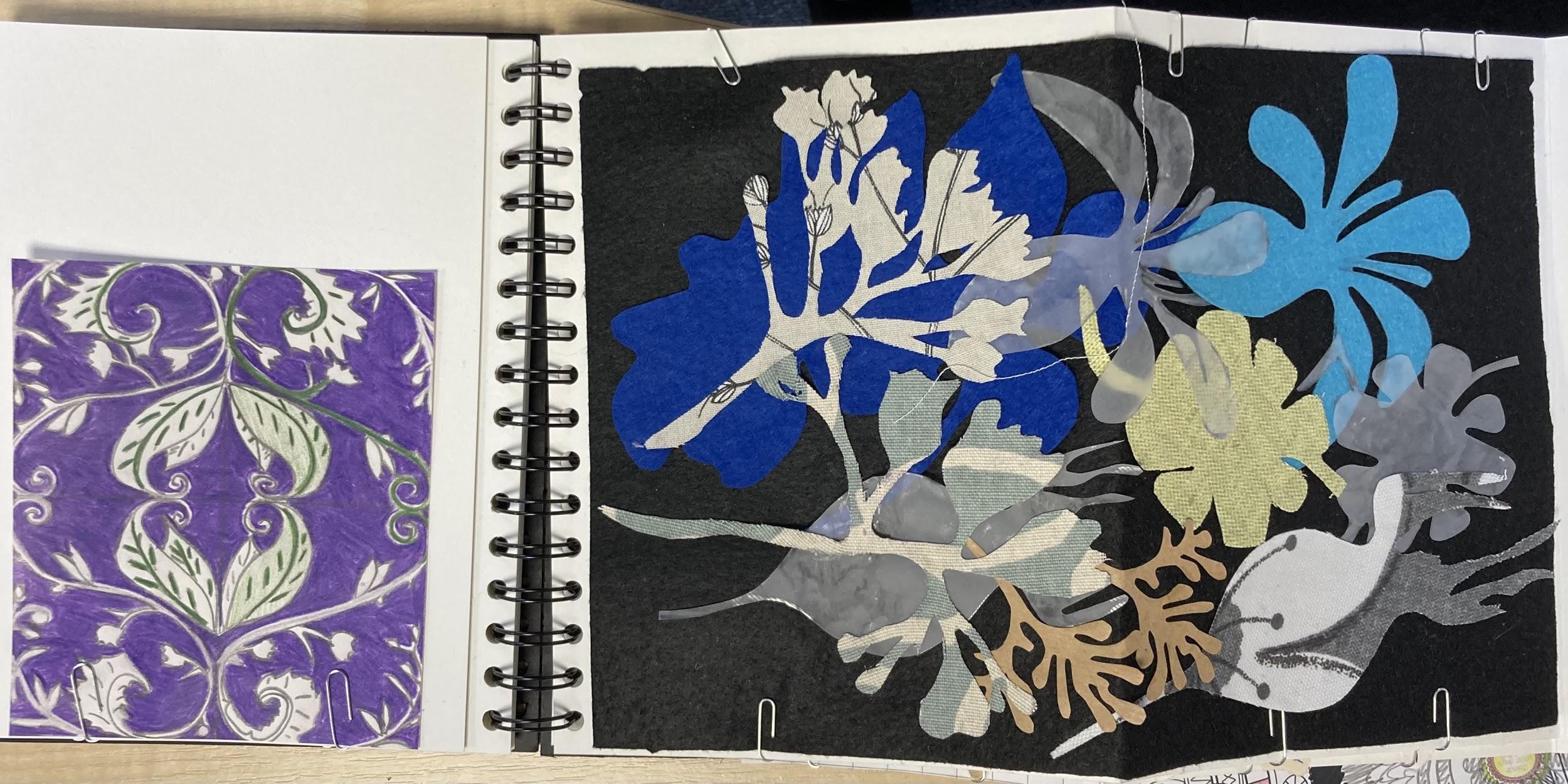 Developing ideas informed by artists (Morris)
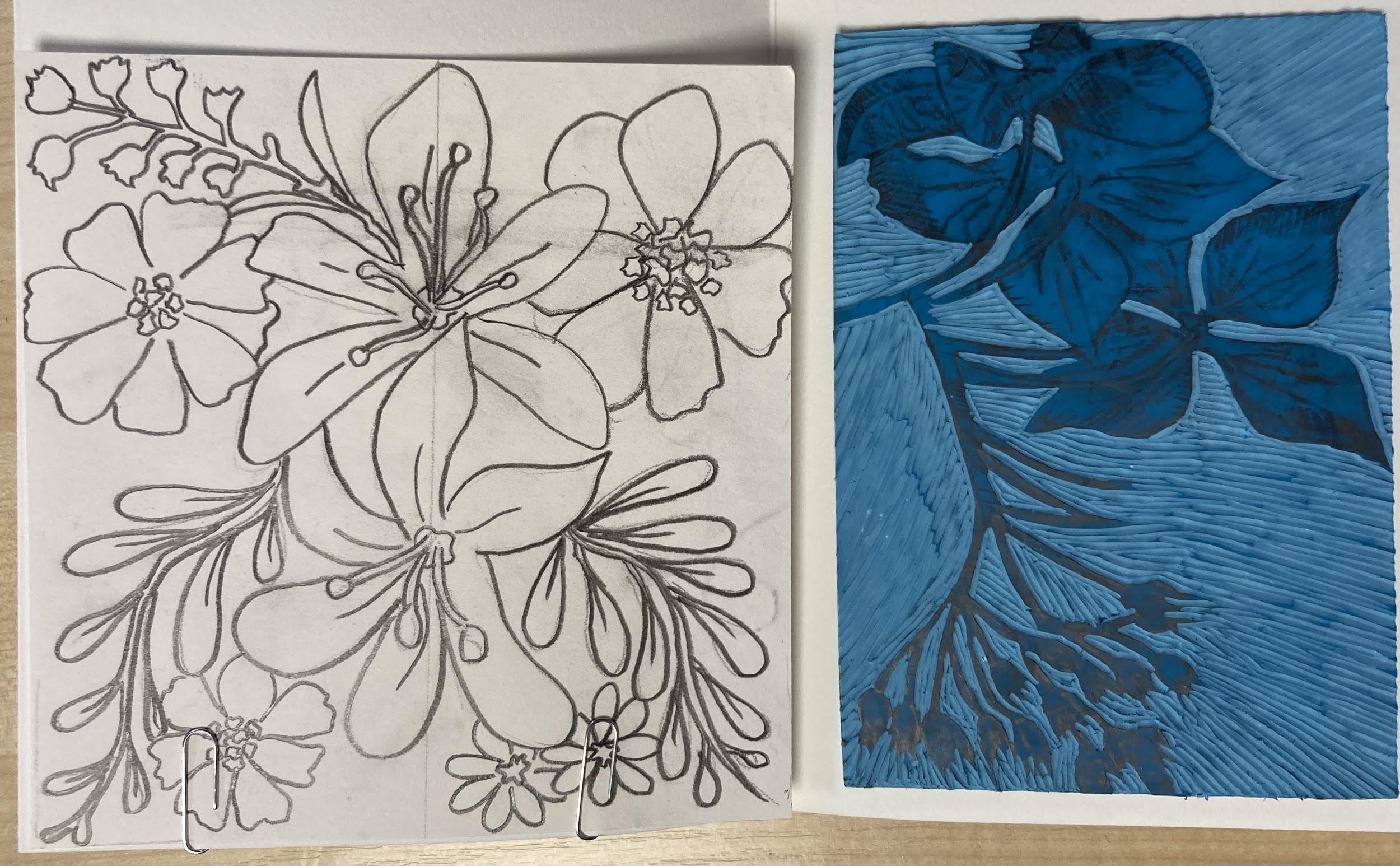